Марина Ивановна Цветаева
Детство и юность
Красною кистьюРябина зажглась.Падали листья,Я родилась.Спорили сотниКолоколов.День был субботний:Иоанн Богослов.
Марина Цветаева в детстве. 1893г
Иван Владимирович Цветаев
Мария Александровна Цветаева (Мейн)
Анастасия (слева) и Марина Цветаевы. Ялта, 1905.
Первые сборники
Сергей Яковлевич Эфрон
Сергей Яковлевич Эфрон родился 26 сентября 1893 в Москве;репрессирован, расстрелян 16 августа 1941 в Москве.Русский публицист, литератор, офицер Белой армии,марковец, первопоходник, агент НКВД.
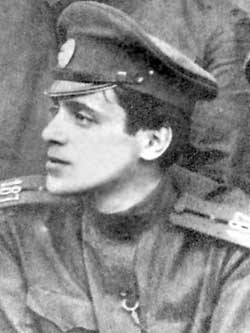 Сергей Эфрон и Марина Цветаева. Москва, 1911
Период гражданской войны
Эмиграция (1922—1939)
В 1928 в Париже выходит последний прижизненный сборник поэтессы
Марина Цветаева. Савойя, 1930.
Возвращение в СССР (1939—1941)
Мемориальный Дом-музей Марины Цветаевой в Болшеве
Марина Цветаева.Зима, Голицыно, 1940.
«31 августа 1941 года»
Площадь Марины Цветаевой в Елабуге
В огромном городе моем - ночь.Из дома сонного иду - прочьИ люди думают: жена, дочь,-А я запомнила одно: ночь.
Июльский ветер мне метет - путь,И где-то музыка в окне - чуть.Ах, нынче ветру до зари - дутьСквозь стенки тонкие груди - в грудь.
Есть черный тополь, и в окне - свет,И звон на башне, и в руке - цвет,И шаг вот этот - никому - вслед,И тень вот эта, а меня - нет.
Огни - как нити золотых бус,Ночного листика во рту - вкус.Освободите от дневных уз,Друзья, поймите, что я вам - снюсь.